Unit 5  The Value of Money
Section Ⅲ  Grammar——情态动词和过去将来时
WWW.PPT818.COM
破
法
冲
关
语
突
大
must work hard
was able to pass
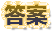 can
play a trick
you needn't/don't have to
should respect
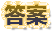 must
must
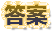 couldn't
mustn't
must
can
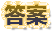 can't
shall
can't
must
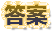 who
might
would
while
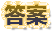 ate
can't
must
thinking
shall
must
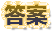 would be a concert
would succeed
were going to set off
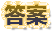 was about to begin
was leaving
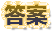 would
would
would
was leaving
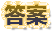 was going
was coming
to leave
was going to learn
was going to rain
would
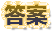 would
were going to find
where
by
to
would
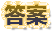 when
would
opening
would not
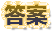